1
Bjørn Marius Narjord
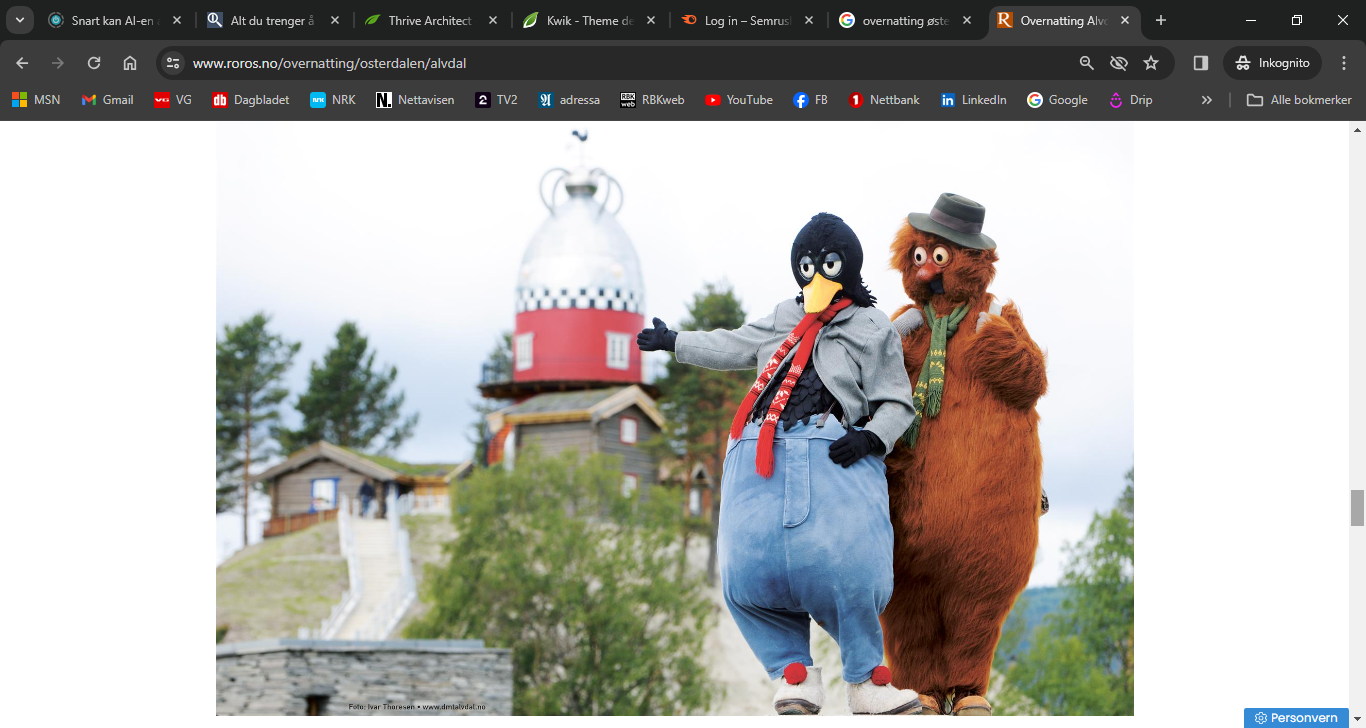 Nøkkeltall roros.noQ3 2024
Status roros.no Q3 2024
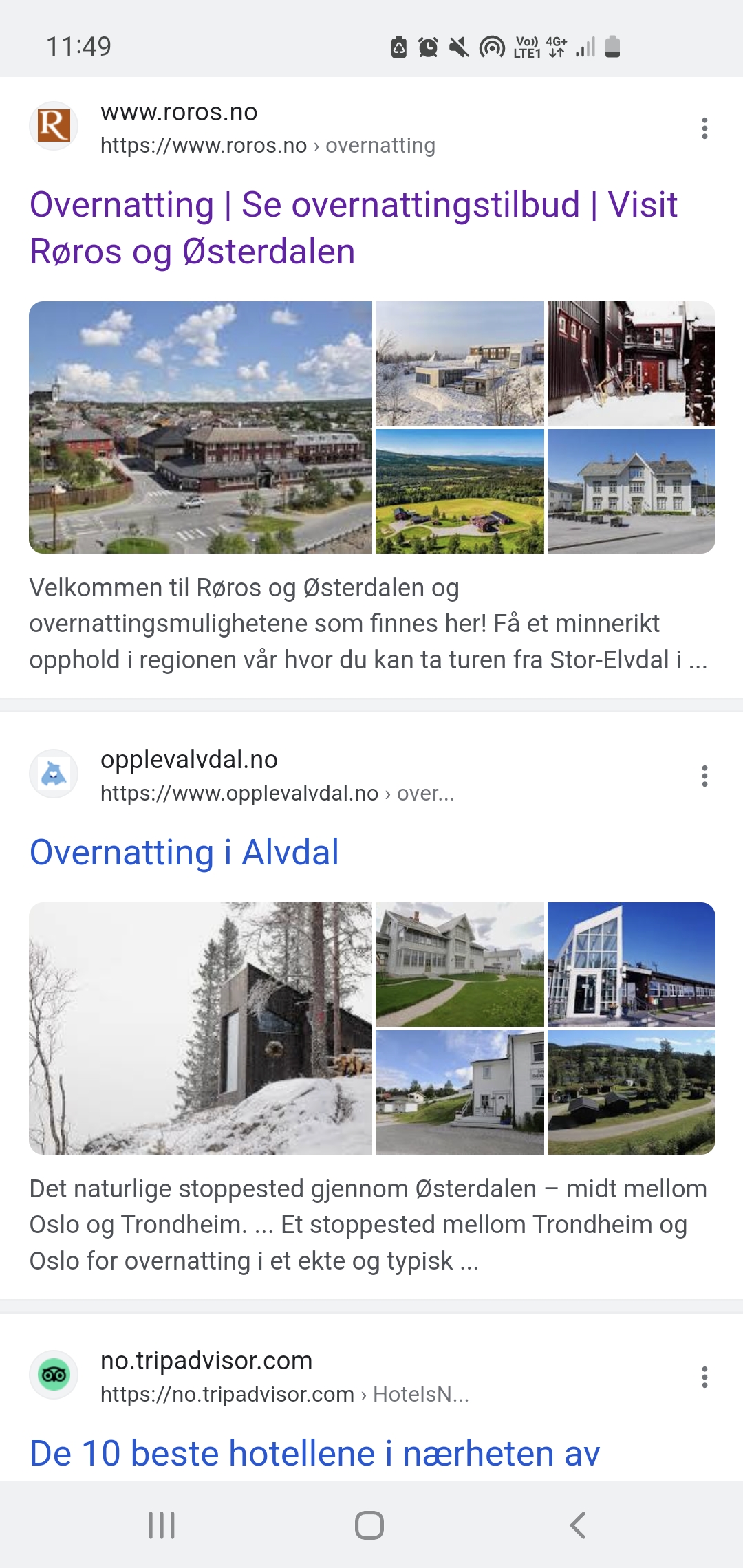 Noen nøkkeltall:
I Q3 2024 har vi økt trafikk fra søkemotorene med +37% sammenlignet med Q3 2023.

Visninger opp med +10% sammenlignet med Q3 2023.

Besøk økte med +73% i Q3 sammenlignet med Q2 i 2024. Og opp +10% sammenlignet med Q3 i 2023.
Høydepunkter Q3 2024
Trafikk til roros.no
BESØK
BESØK
BESØK
+10%
+37%
-26%
Roros.no

2024 – 45 000
2023 – 41 000
Fra Google

2024 – 32 000
2023 – 24 000
SOME

2024 – 2500
2023 – 3400
Visninger topp 10 – Q3 2024
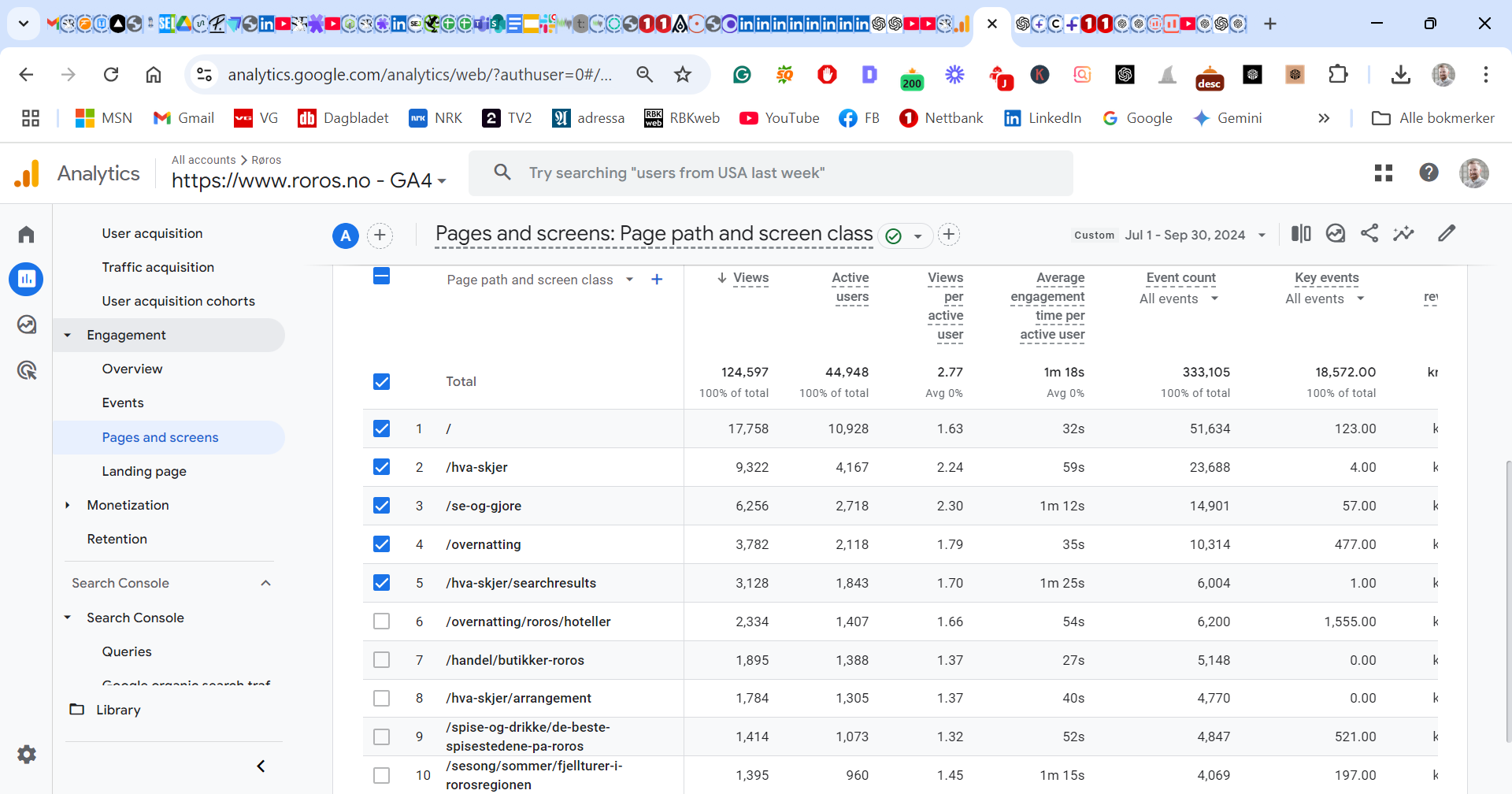 +10%
Visninger topp 10 – Q3 2023
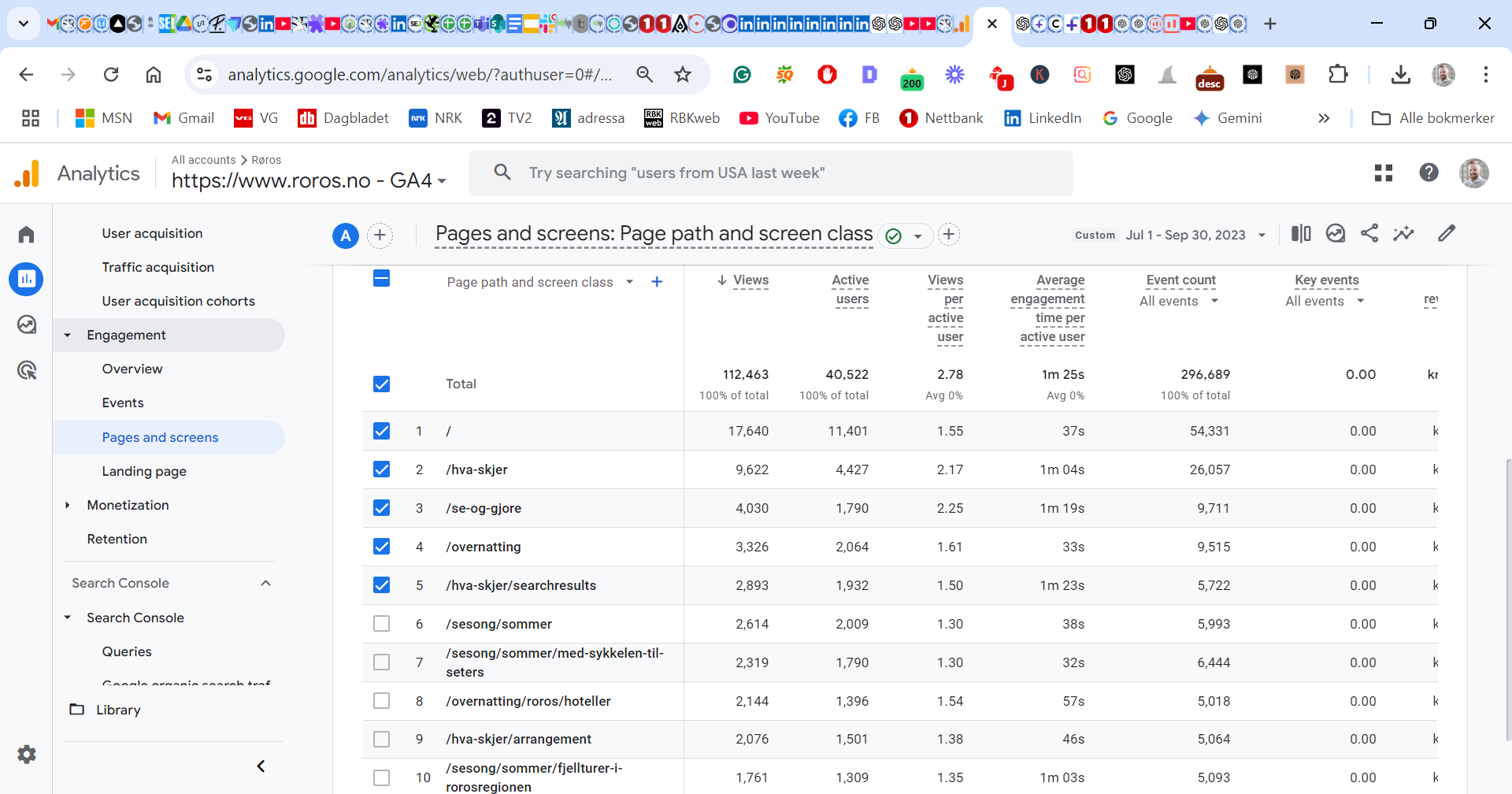 Kilder – Q3 2024
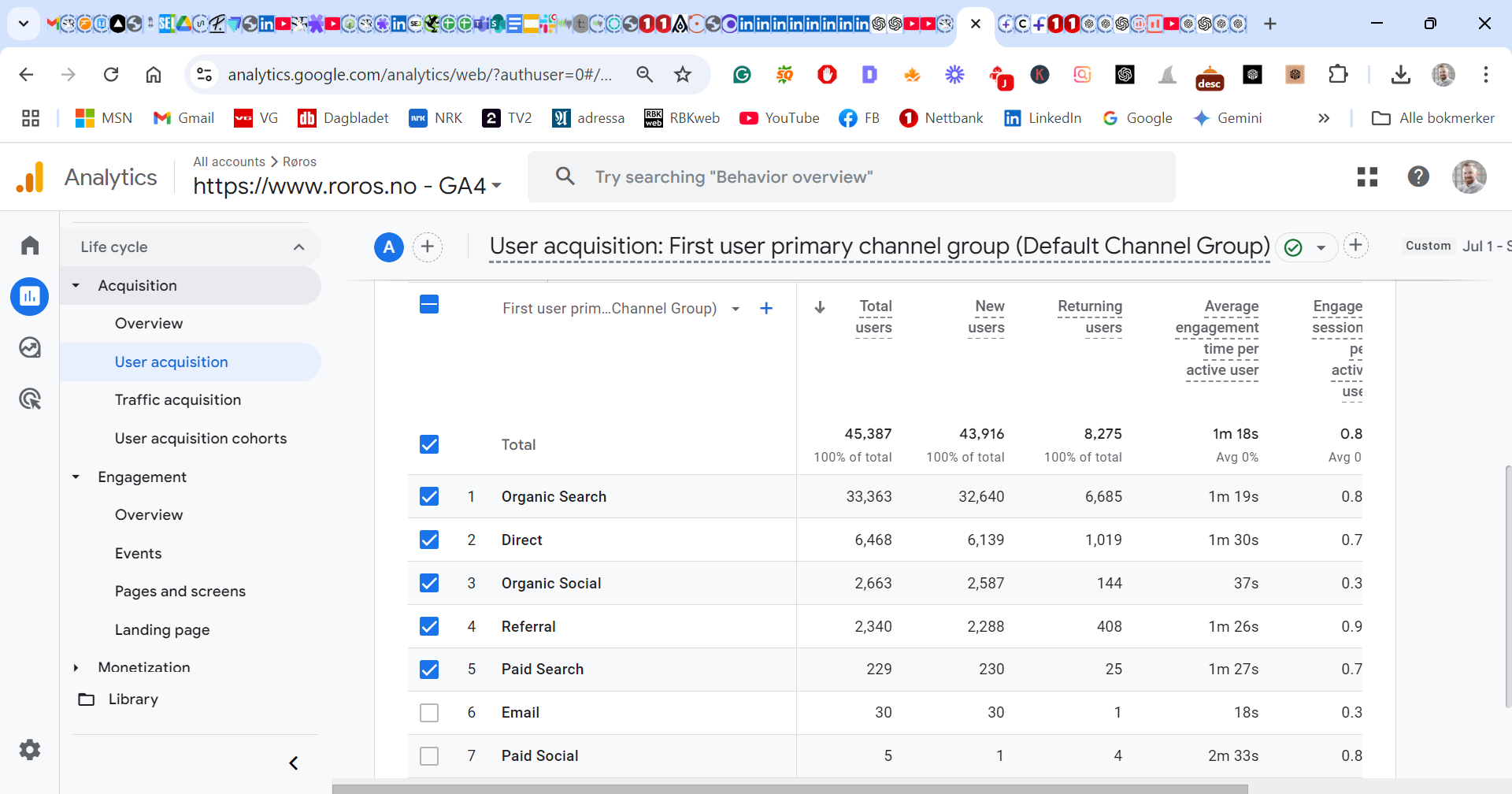 +37,5%
Kilder – Q3 2023
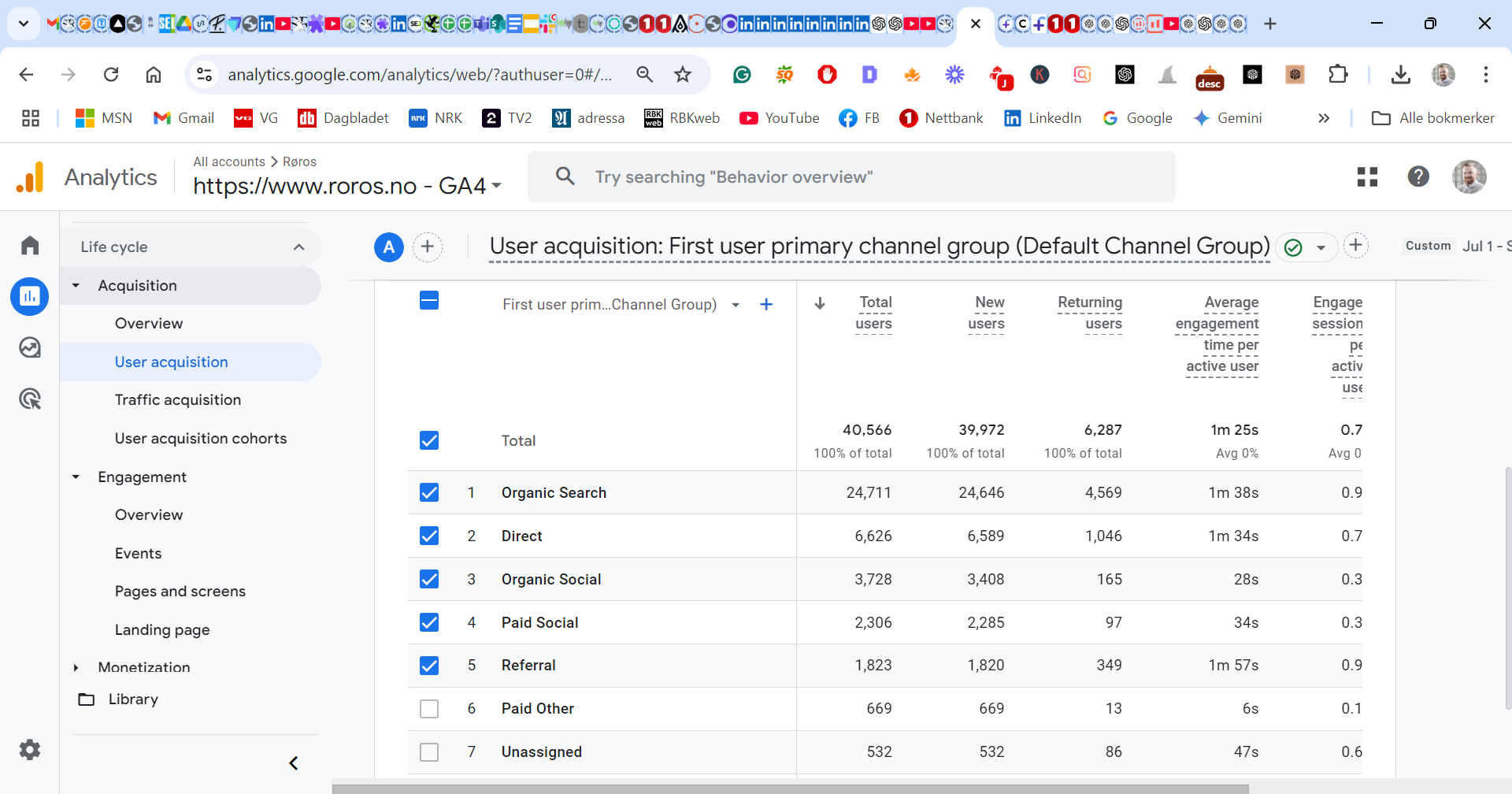 Visninger Google SC Q3 2024
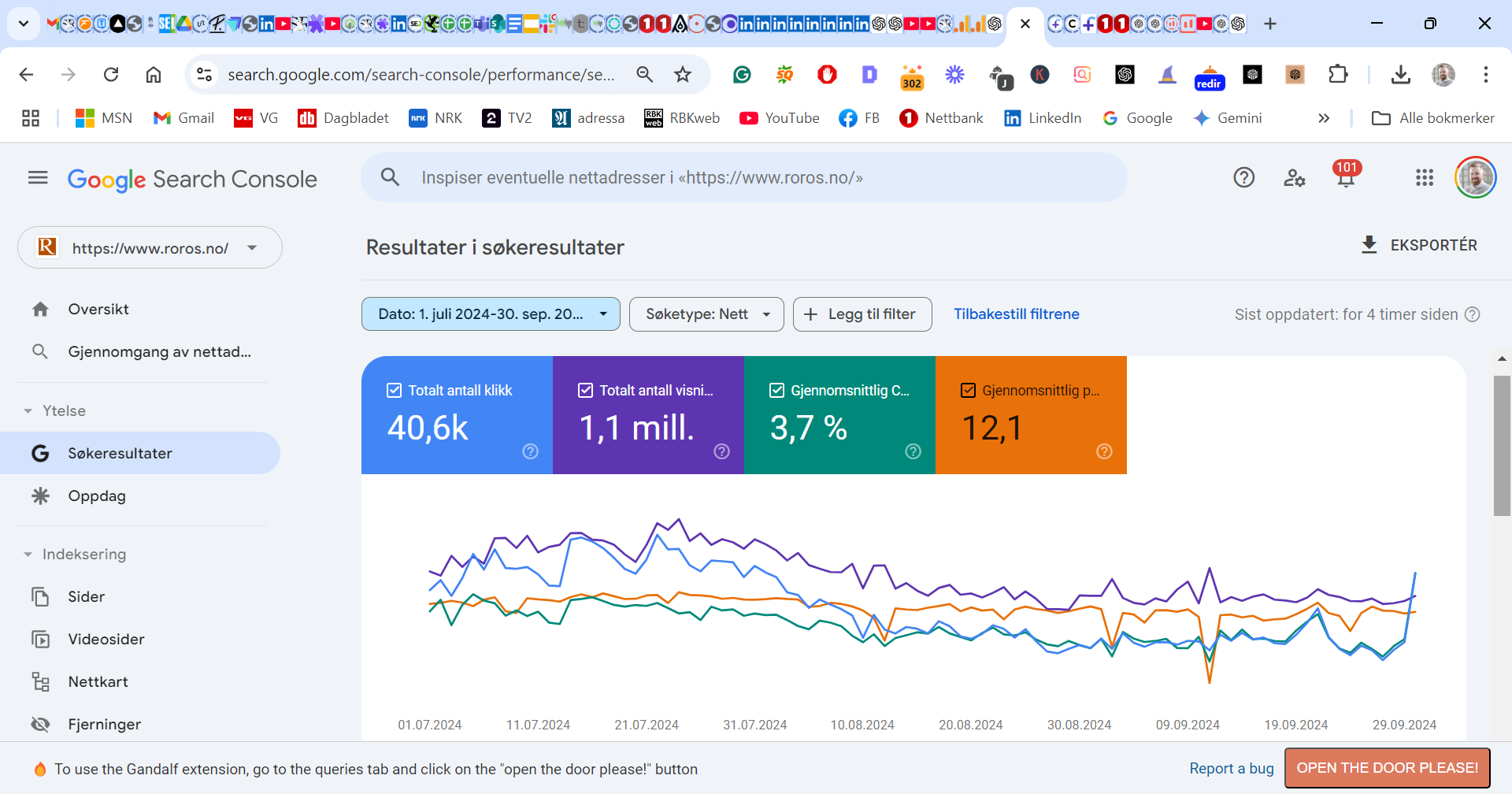 Visninger Google SC Q3 2023
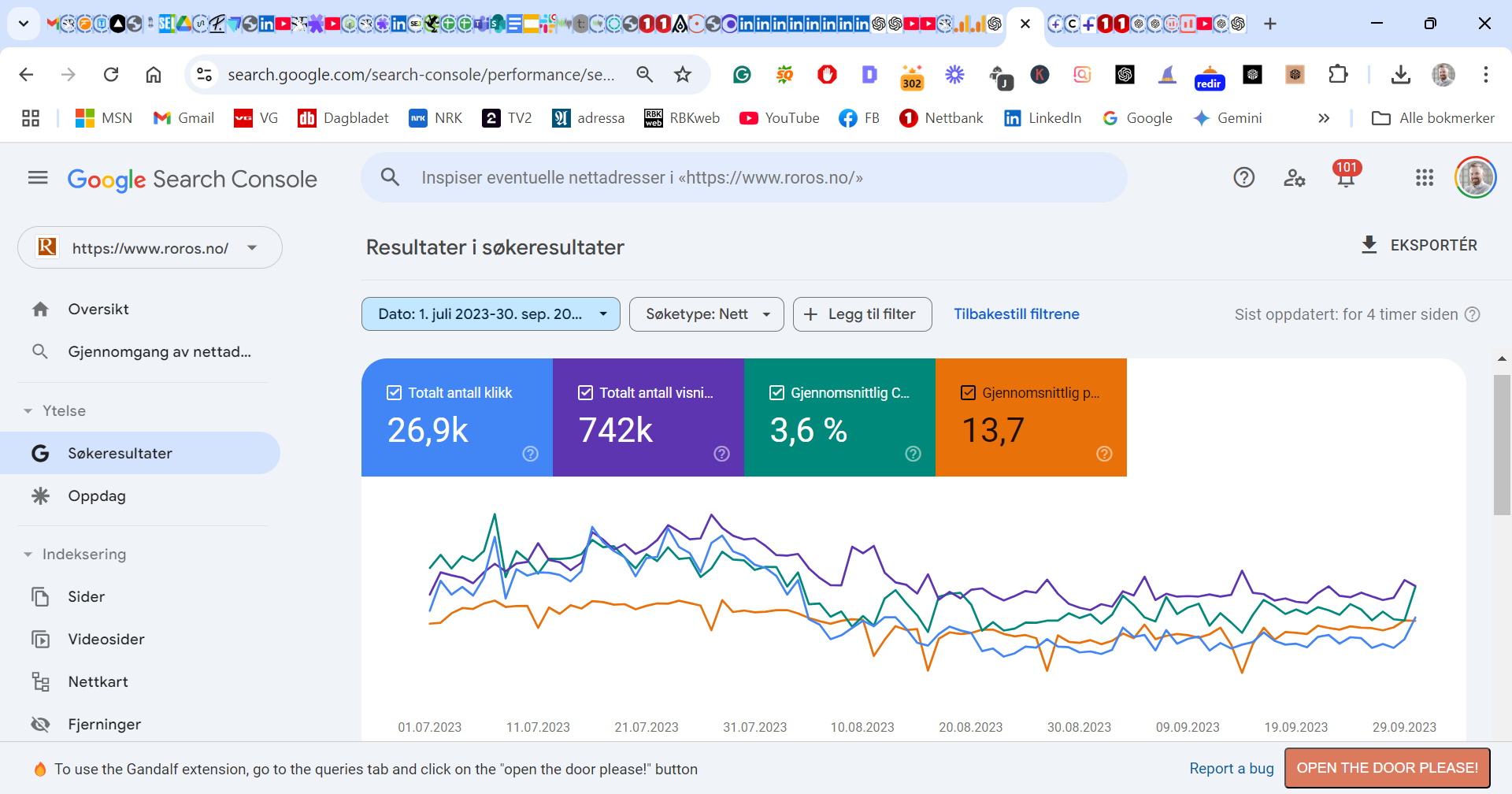 Konkurrentoversikt Q3 2024 - roros.no
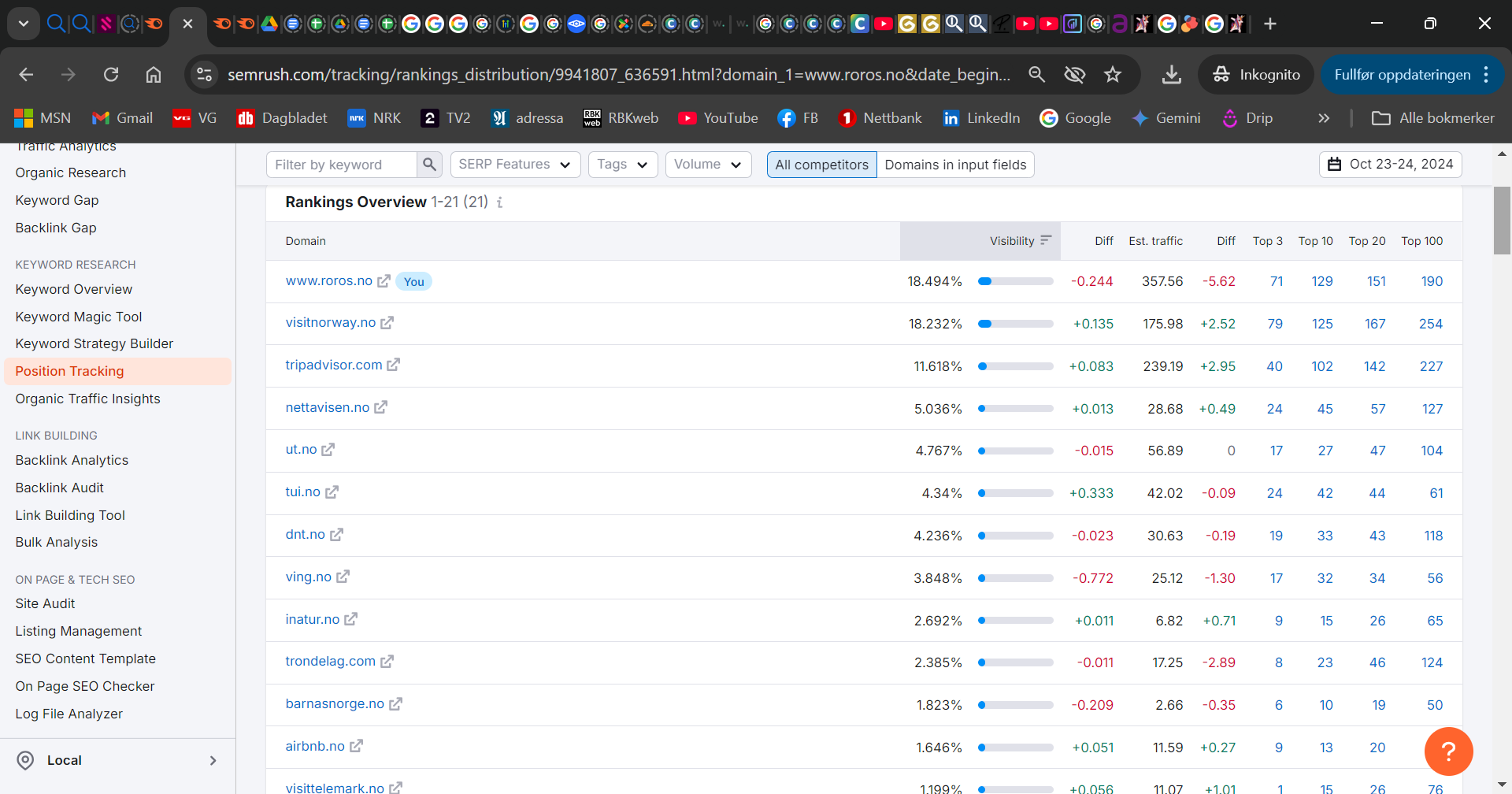 Sammenlignet med Q3 2023
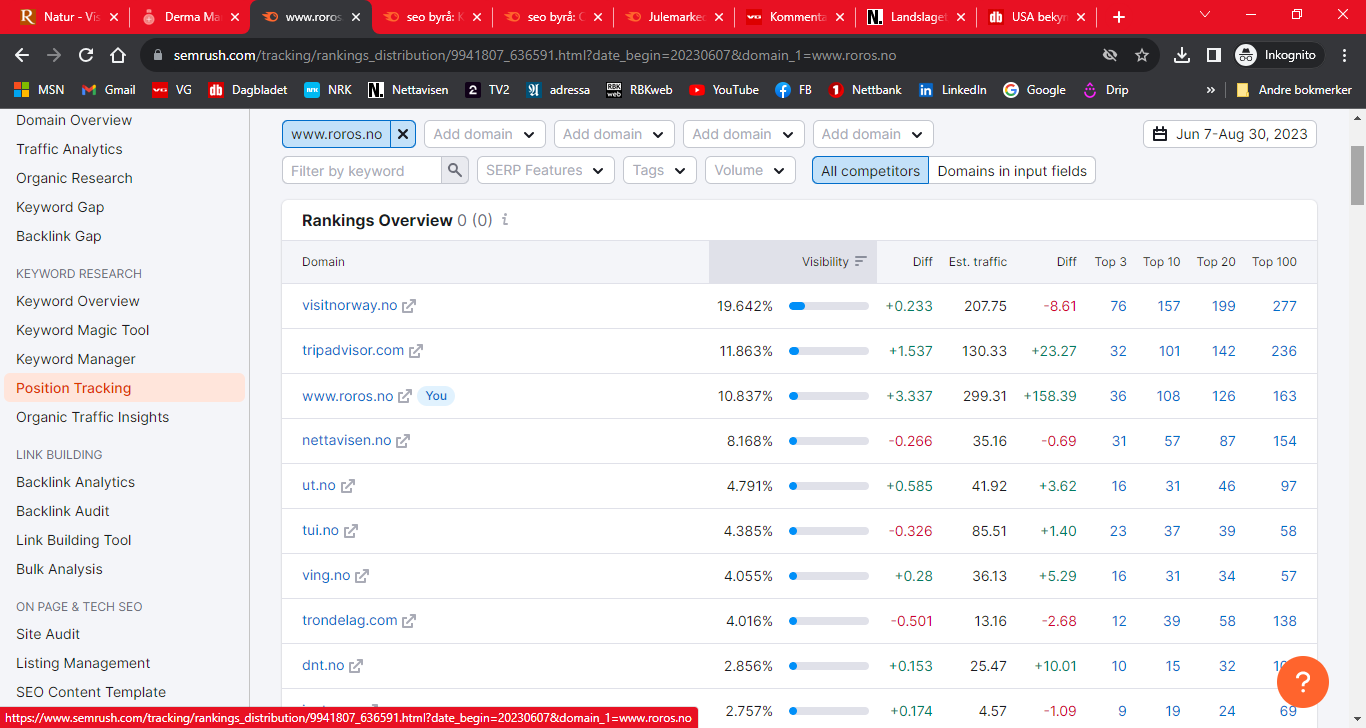 Markedsandel i Google hele 2024
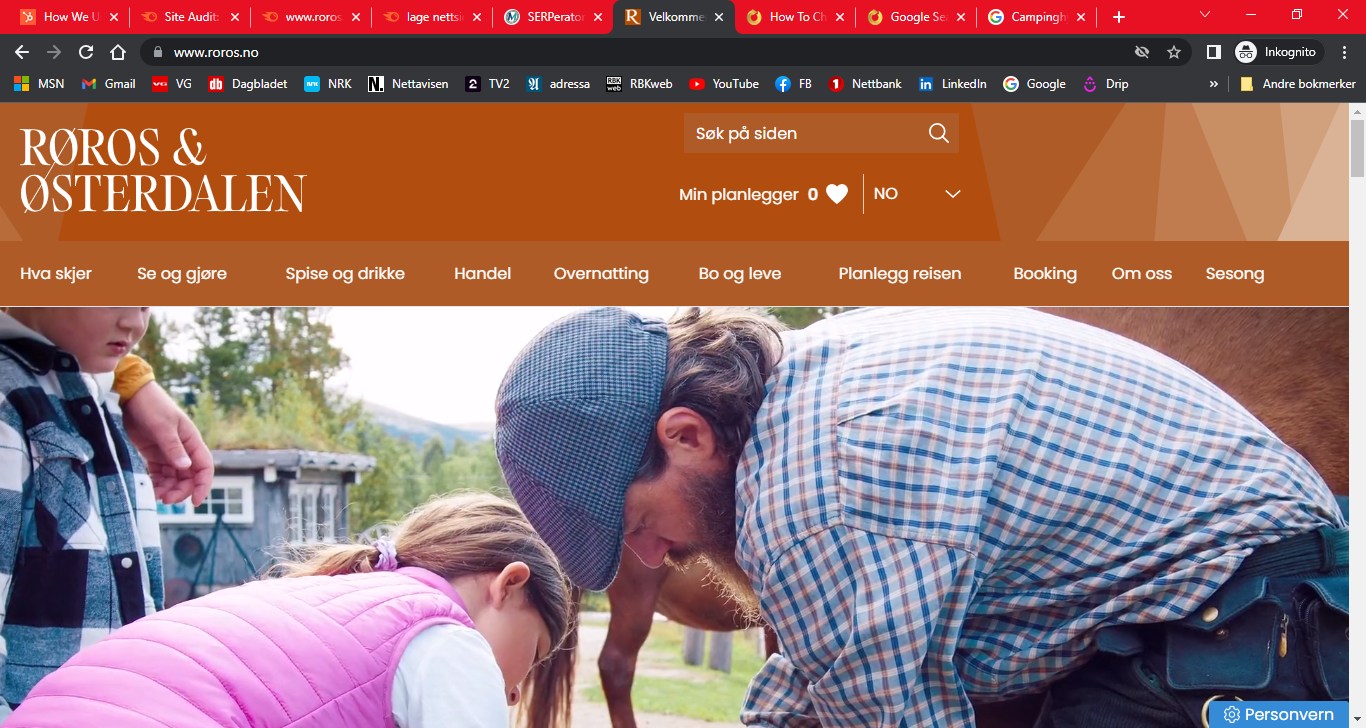 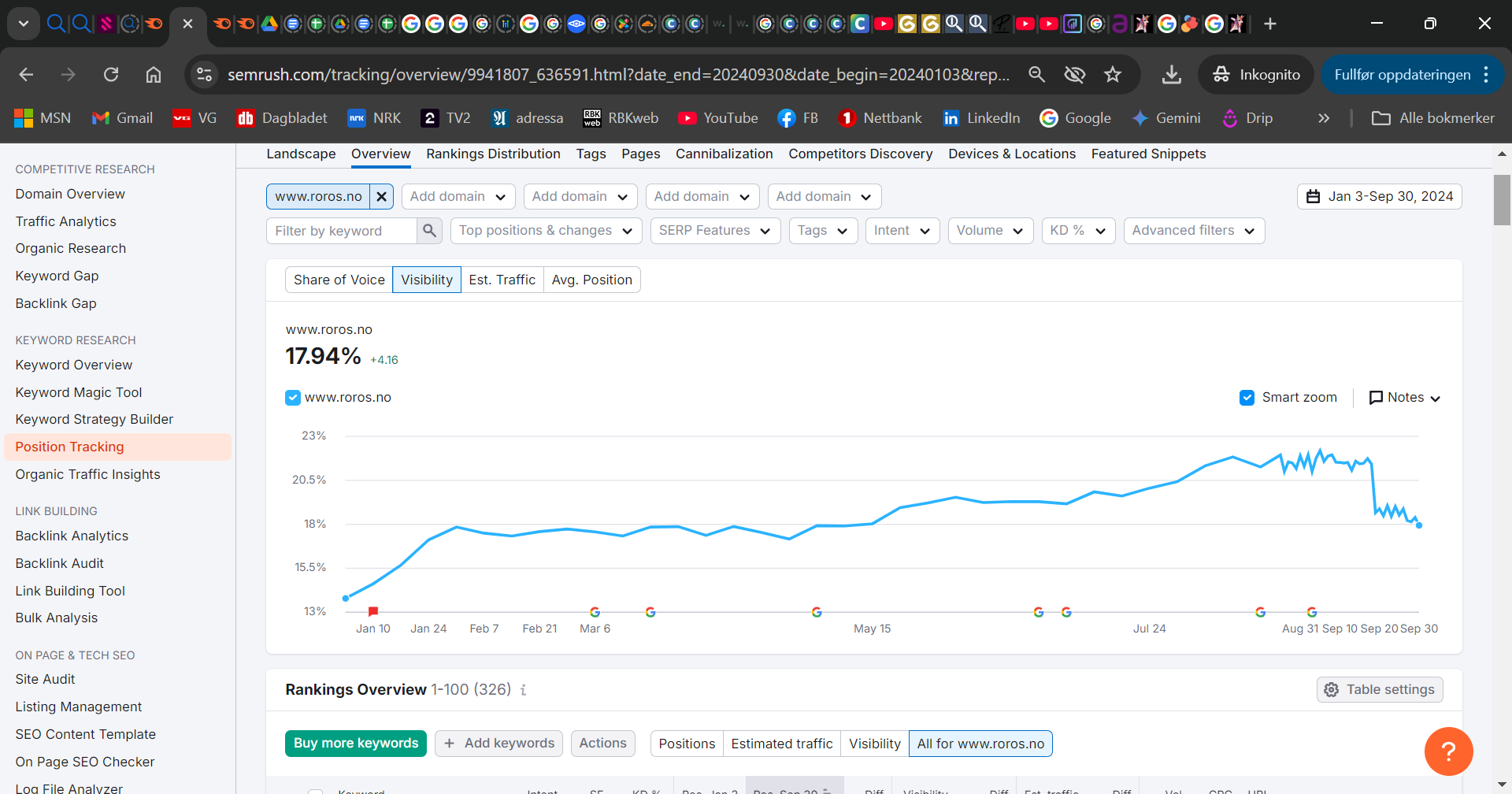 +30%
Kilde: Semrush
Markedsandel i Google i Q3
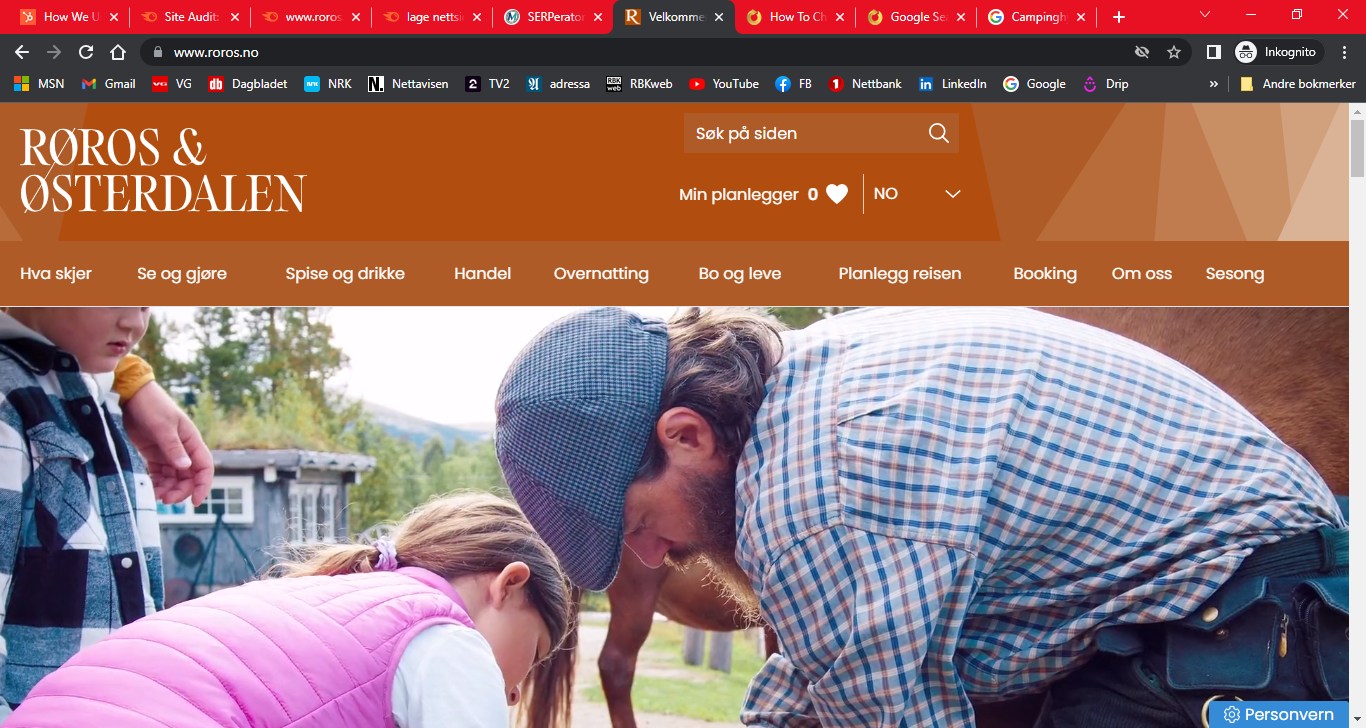 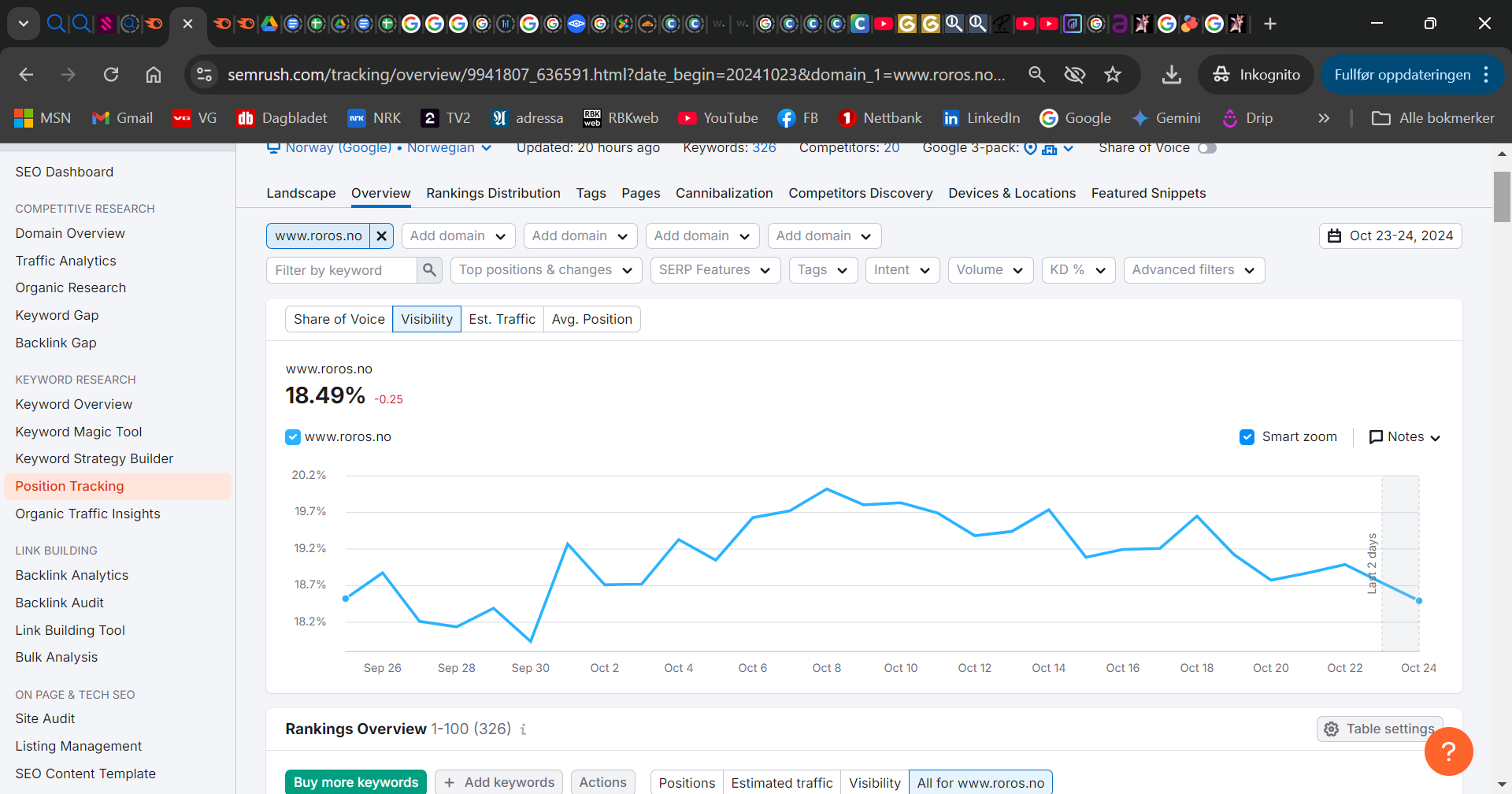 -9.5%
Kilde: Semrush
Kommentar
Tallene i Semrush er veiledende, og viser et indekstall for synlighet. Denne typen nedgang kan ha sammenheng med flere ting. Noe tapt synlighet kan knyttes til enkelte tema. Reelt sett har vi ikke tapt synlighet på for eksempel «overnatting» og «spise og drikke» og andre faste kategorier.
Det vi ser sammenlignet med verktøy som Google Search Console og tallene i Google Analytics er en økning i trafikk og synlighet. 
En konklusjon blir derfor at tallene fra målingen i Semrush for øyeblikket ikke viser et helt korrekt bilde. Det er nyttig for oss å se på konkurrenter og økning i synlighet, men disse tallene kan variere og medføre feil i perioder. 

Anbefaler at vi legger vekten på tallene fra sporinger/henvisninger, besøk og økter som primære KPIer framover. Og at dette blir de bærende tallene for rapportering. Dette er konkrete konverteringer. Det gir nok enda mer verdi til partnere og andre interessenter.
Utvikling organisk synlighet 2024
+33%
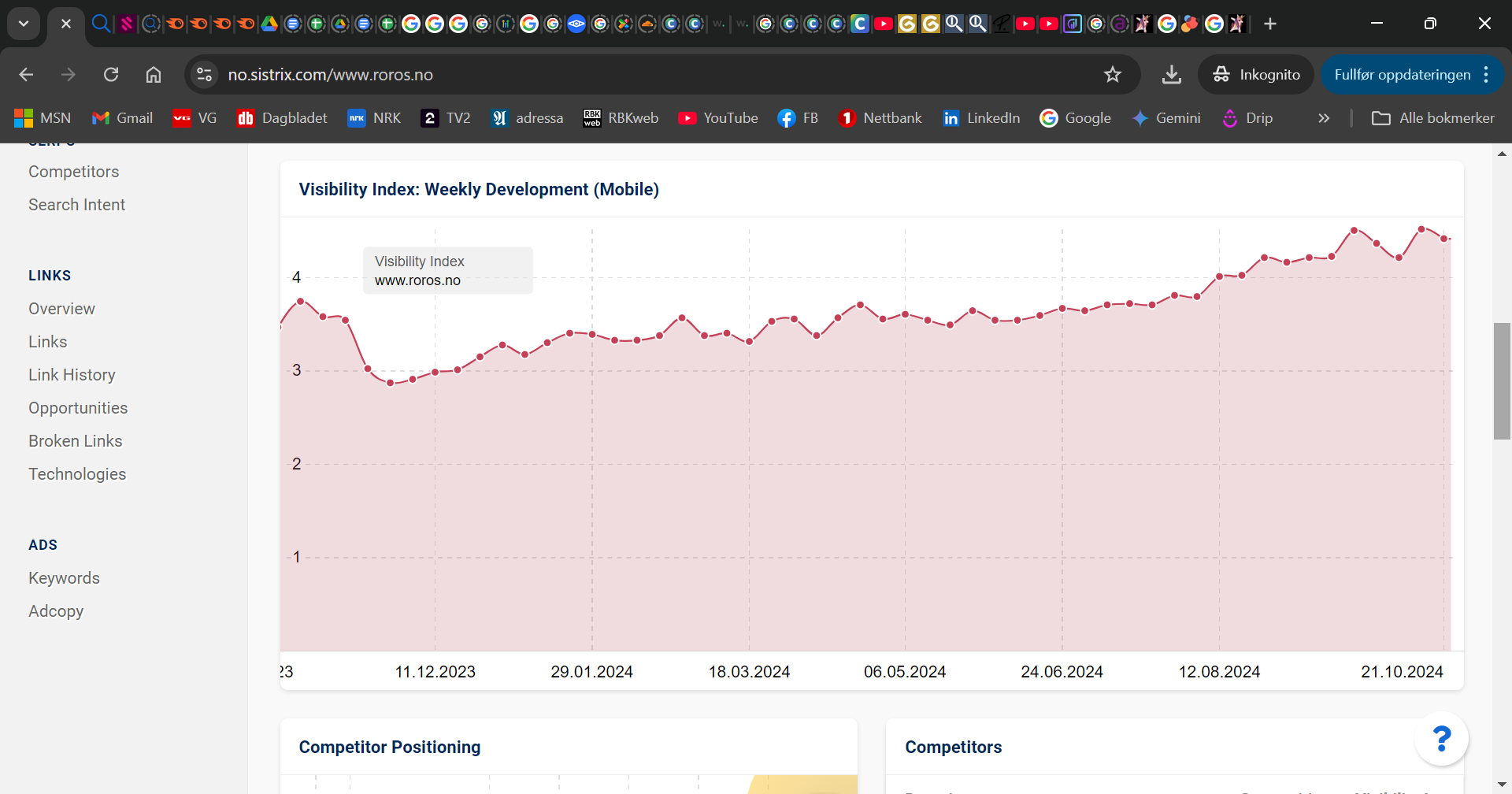 Kilde: Sistrix
Utvikling trafikk 2022-2024
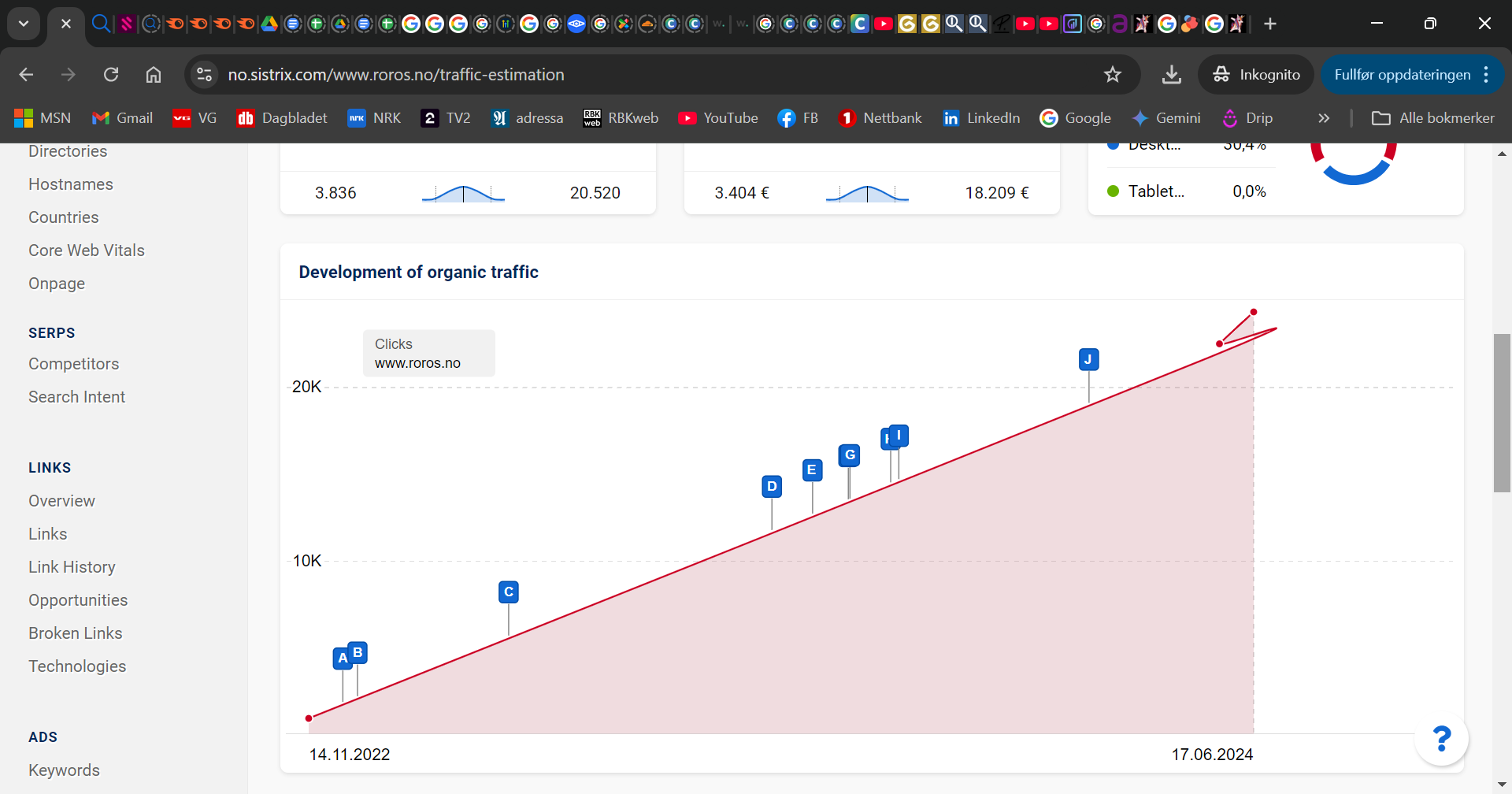 Konkurrenter organisk synlighet 2024
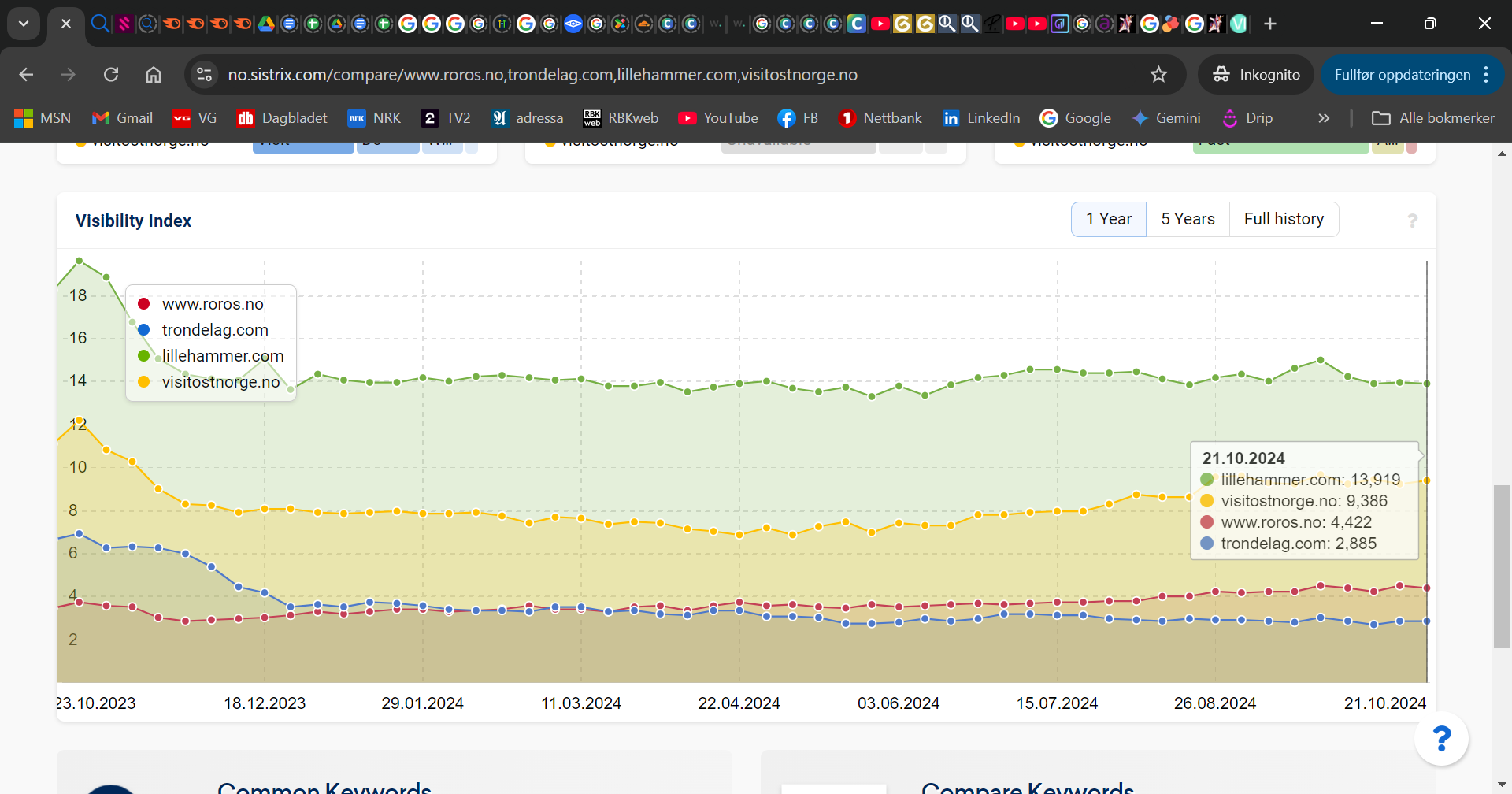 Synlighet i Google oppsummert
Vekst i organisk synlighet Q3
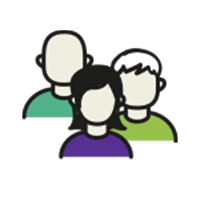 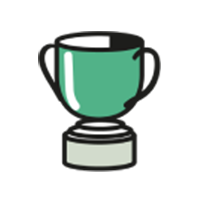 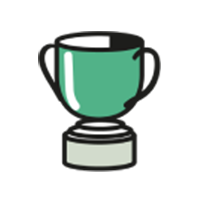 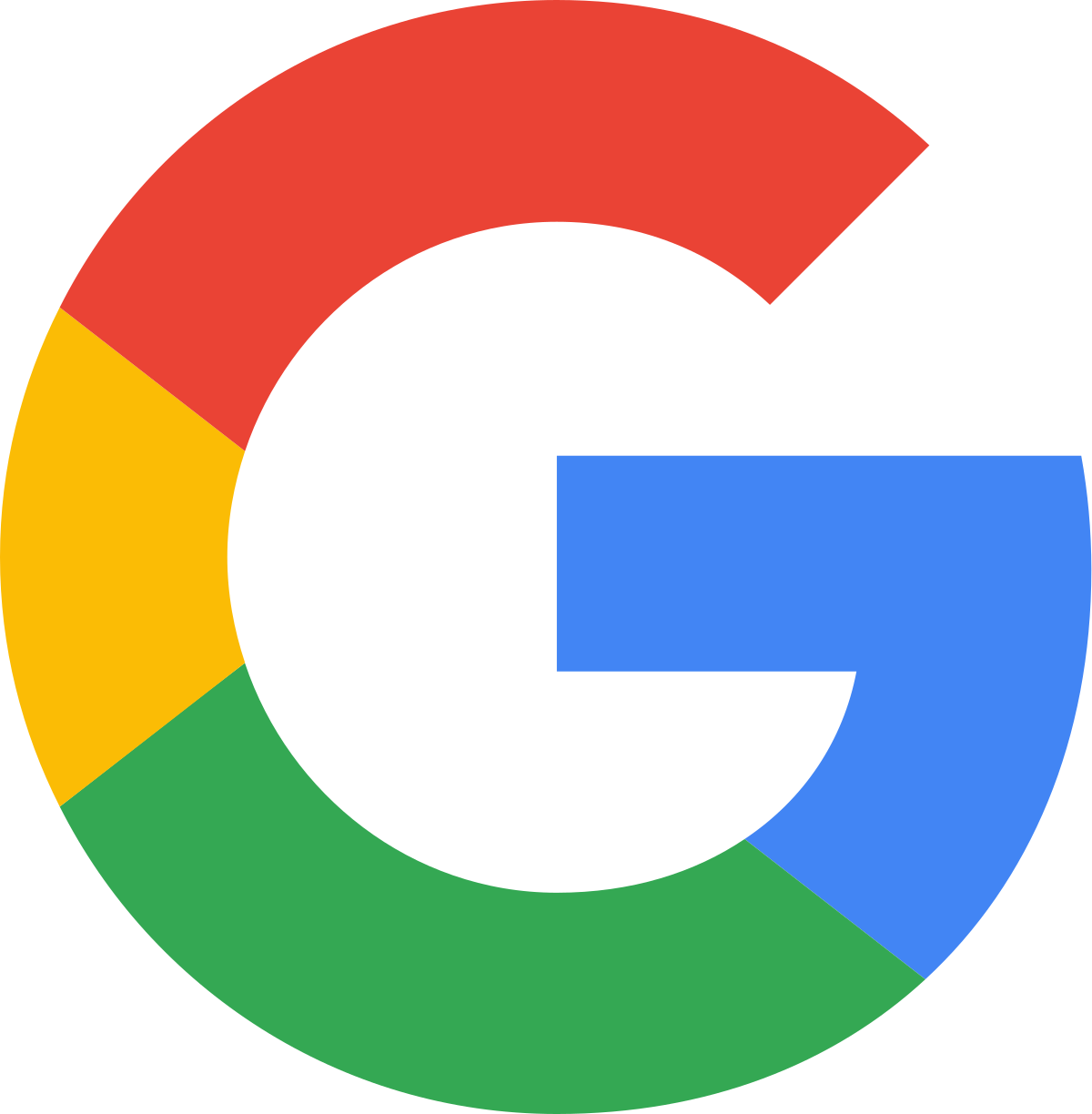 roros.no

Organisk trafikk
roros.no

-9.5%
September

18,49%
Juli

20,43%
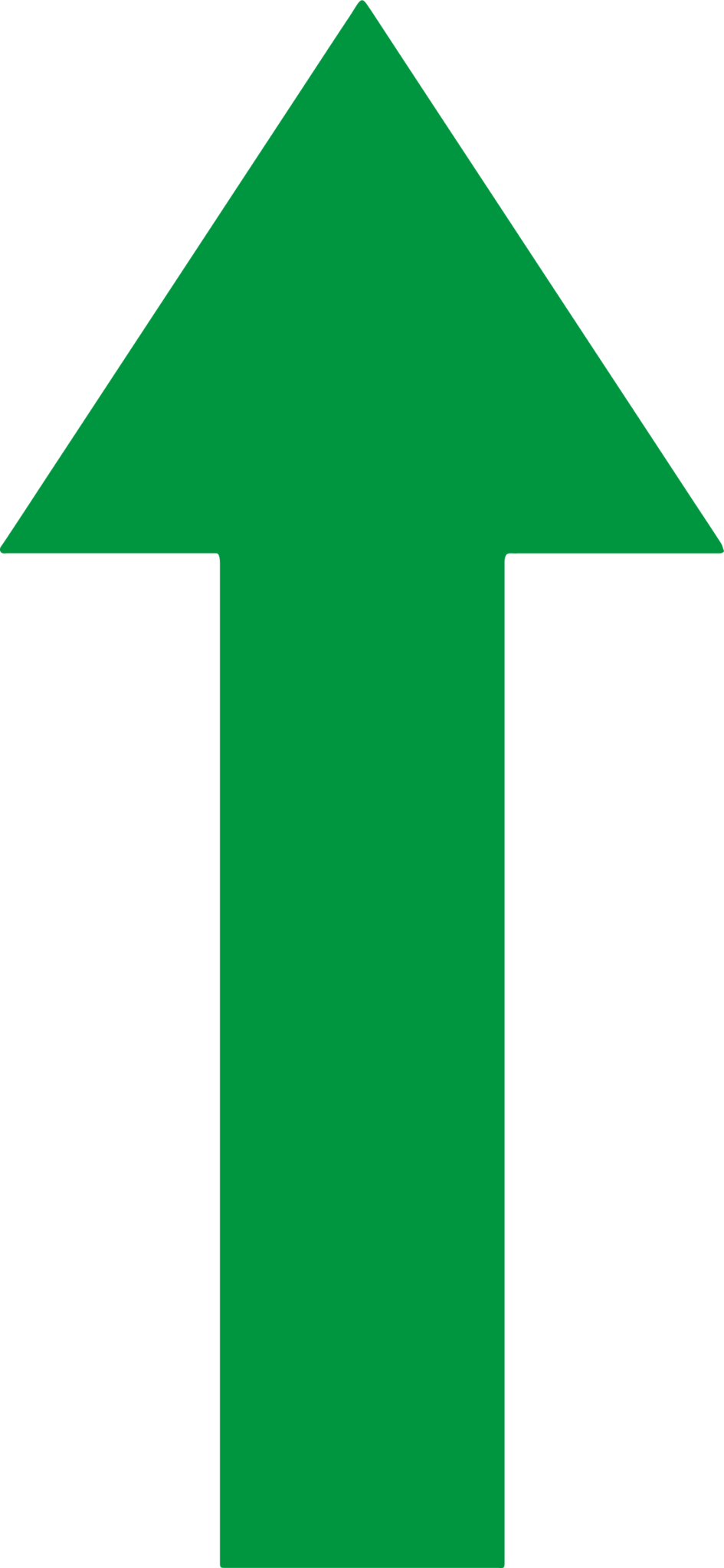 [Speaker Notes: GUIDANCE: Start by outlining the goals for the quarter that you’re going to be reporting on so the audience gets a refresher.

Check out the guide to SEO reporting here: https://www.conductor.com/academy/seo-reporting/]
Synlighet i Google oppsummert
Vekst i organisk synlighet Q2
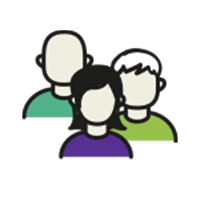 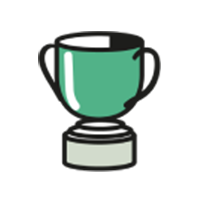 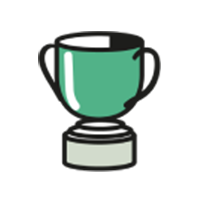 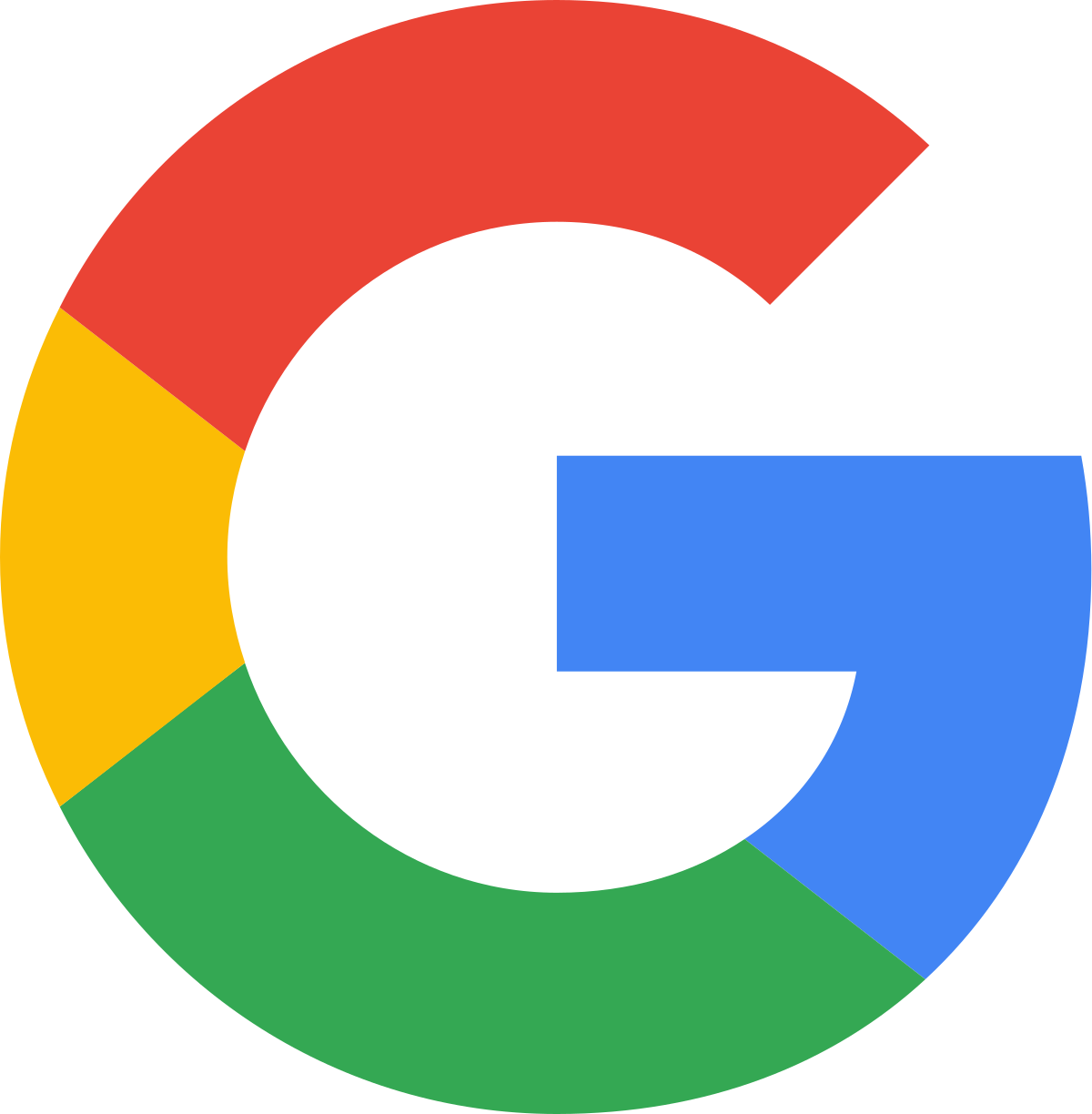 roros.no

Organisk trafikk
roros.no

+2,8%
Mars

17,57%
Juli

20,43%
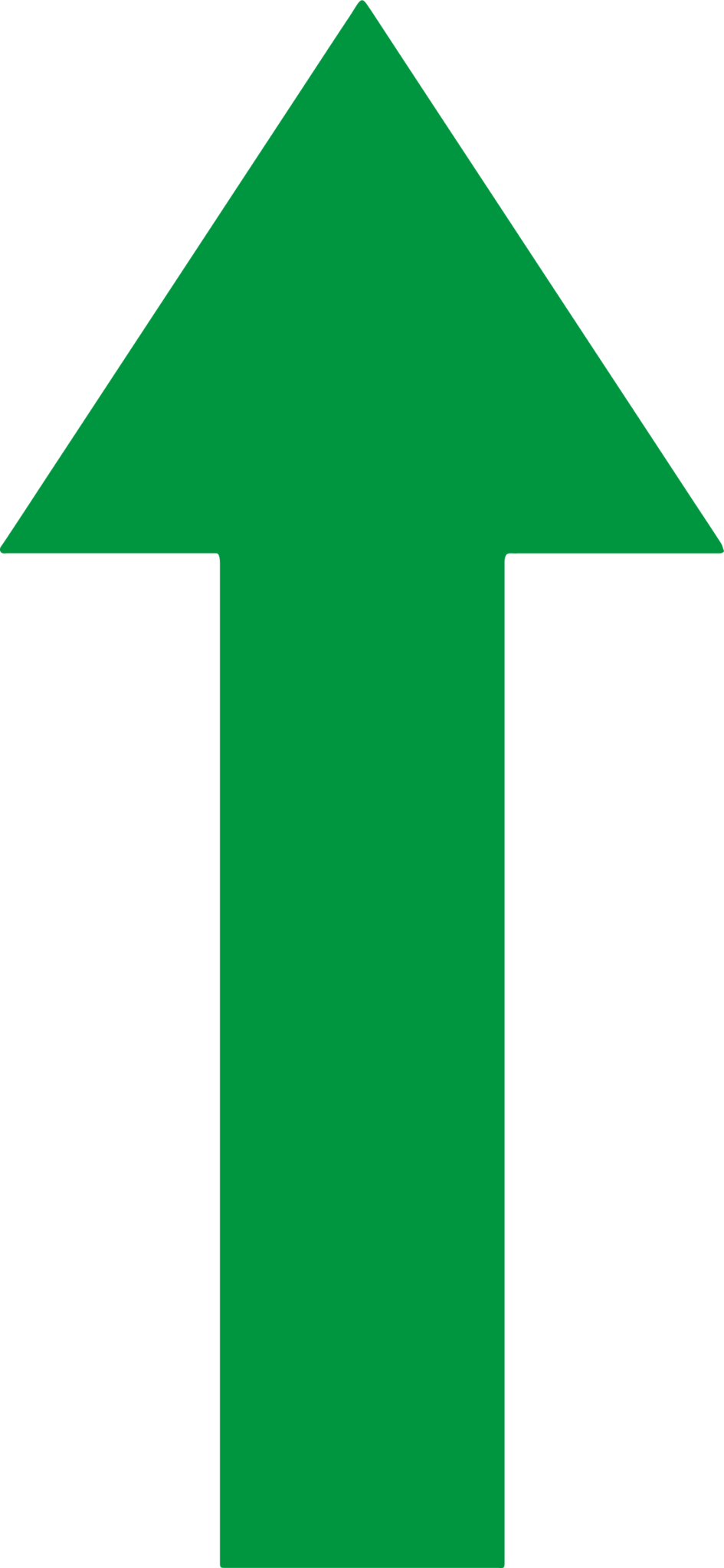 [Speaker Notes: GUIDANCE: Start by outlining the goals for the quarter that you’re going to be reporting on so the audience gets a refresher.

Check out the guide to SEO reporting here: https://www.conductor.com/academy/seo-reporting/]
Demografi Q3 - 2024
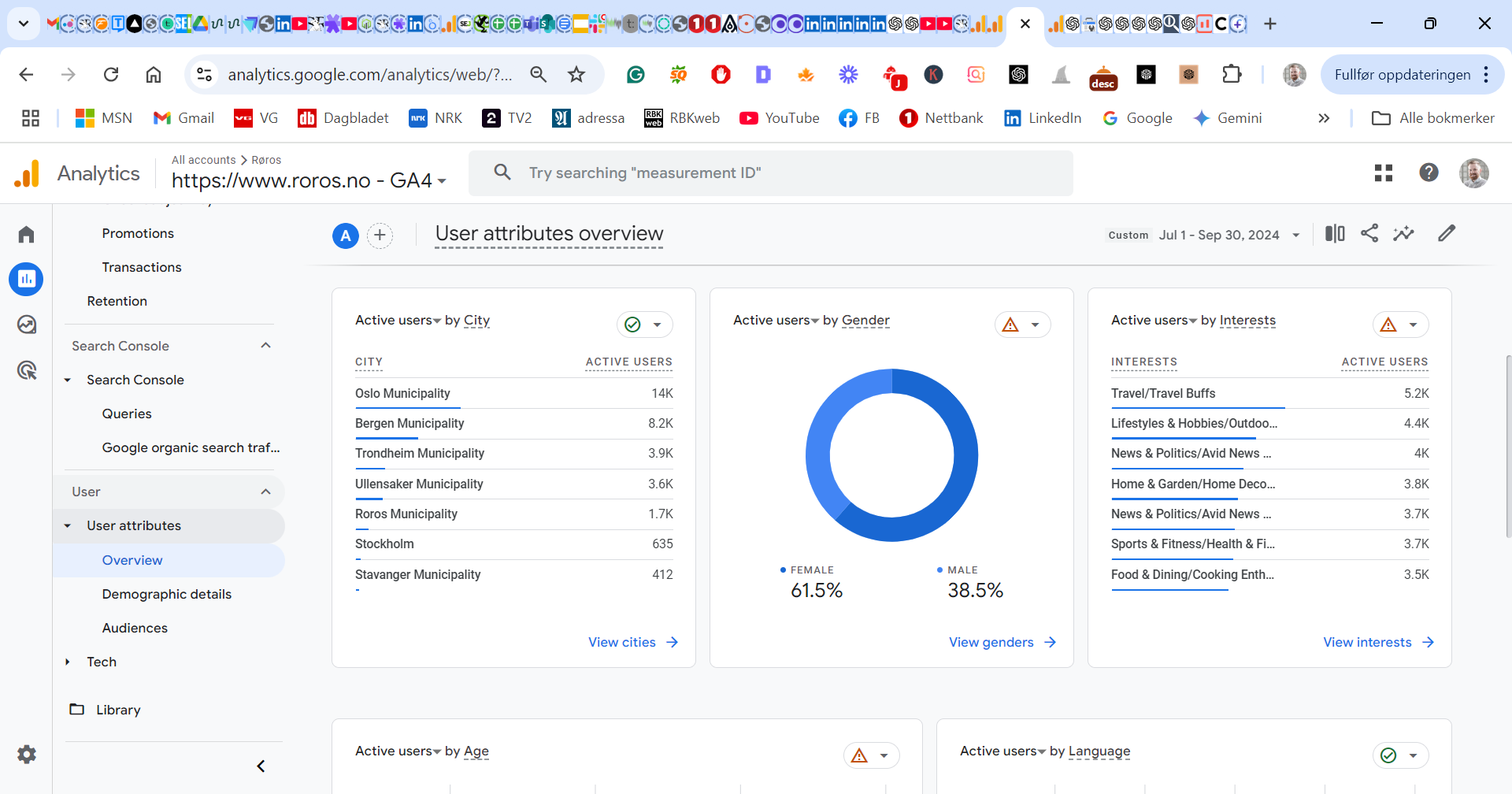 Skjermer og flater Q3 - 2024
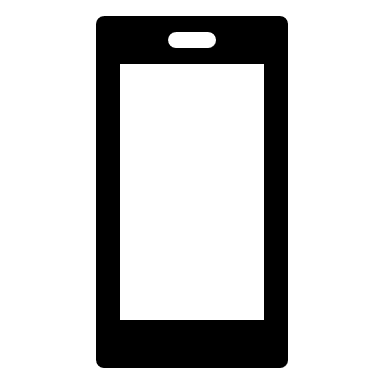 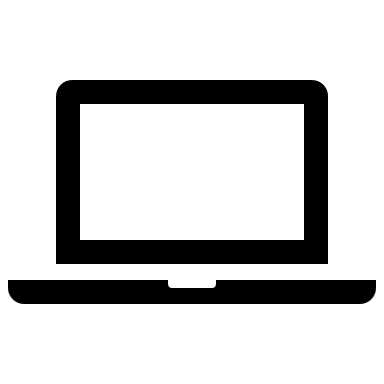 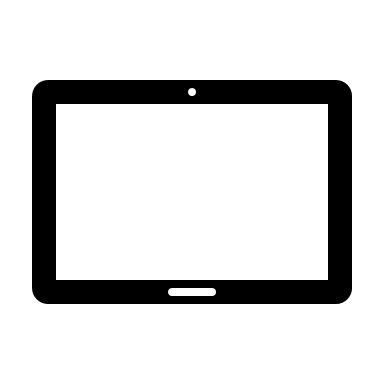 Desktop
Mobil
Tablet
75%
22%
3%